Fase di desaroyo di
Hende, mata y bestia
Di baby pa welo
Di baby pa wela
Con batata ta crece?
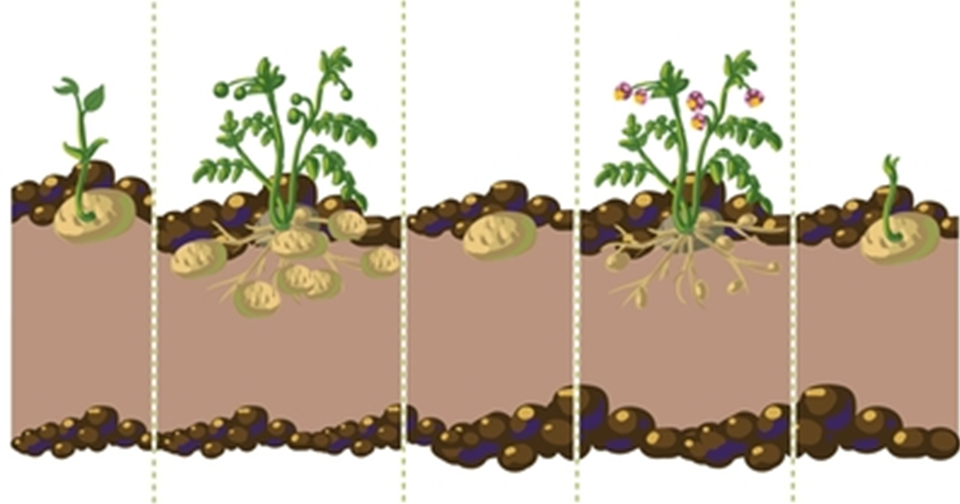 Di webo pa barbulet
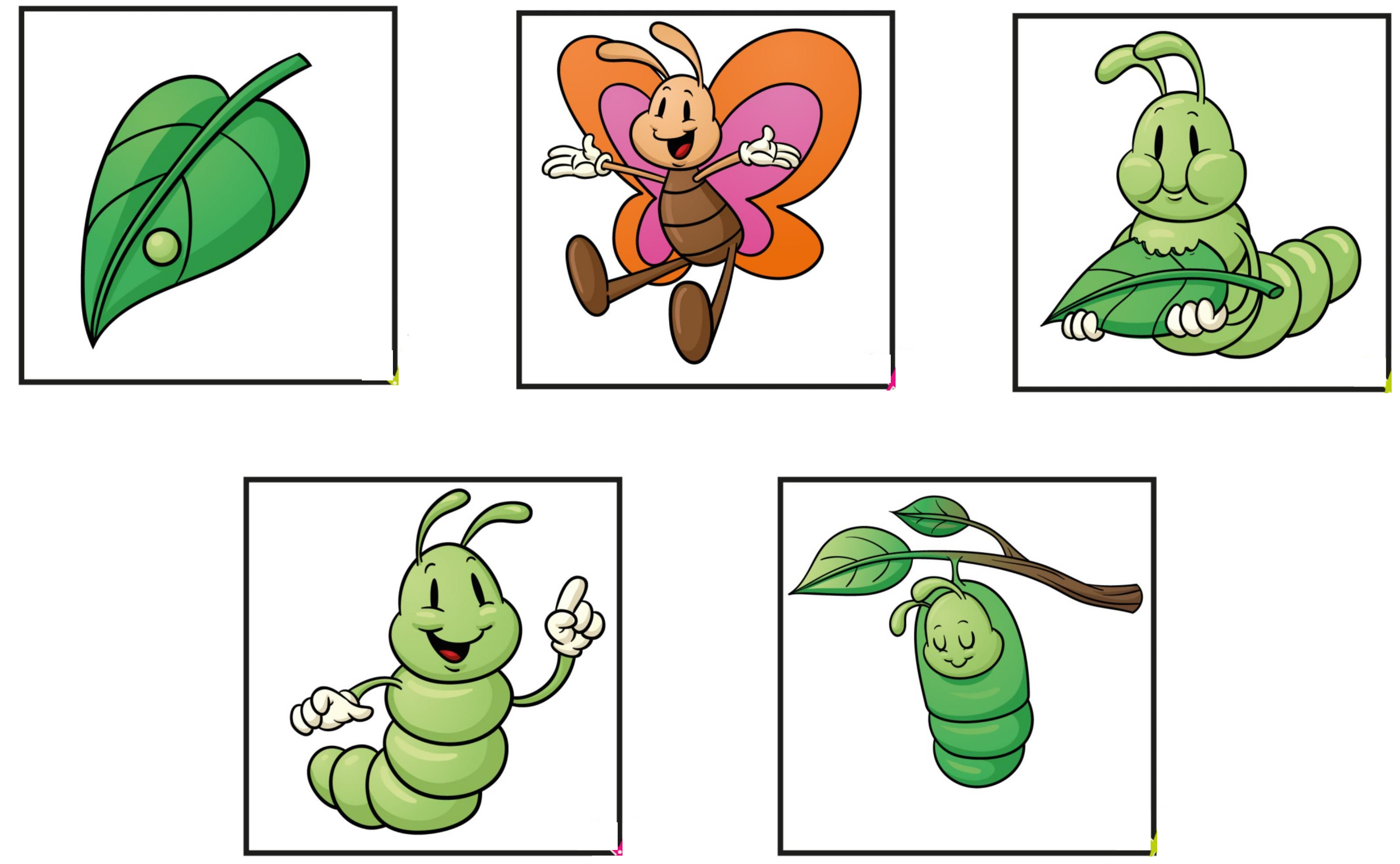